Software Update
Takashi Hachiya
RIKEN
2012/6/14
RIKEN VTX software meeting
1
Analysis Meeting
Reported
Calibration is almost done for the pp 200GeV production
2days for the ladder by ladder alignment
Others(hot&dead, offset and beam center ) are done basically. 
(Need to check the pixel hot dead made by JohnC)
Many runs are dead in the run by run live area plot
Copy data to CCJ
Successfully certificated.
But due to some problem, the transfer is failed.
RCF and CCJ guys are trying to figure out what the problem is.
P+p mini-production
Is requested to check the stability and time consumption for re-tracking of SATrack, but not started yet. 
Asked about the VTX code
If the projected point is in the dead area,  is it better not to look for the closest hit at the layer
How much can the primary vertex be reconstructed in p + p.
Ask Akimoto-kun to check using the data. 
FVTX group want to use the VTX hit position for the FVTX reconstruction.
2012/6/14
RIKEN VTX software meeting
2
debug in Tracking at large DCA
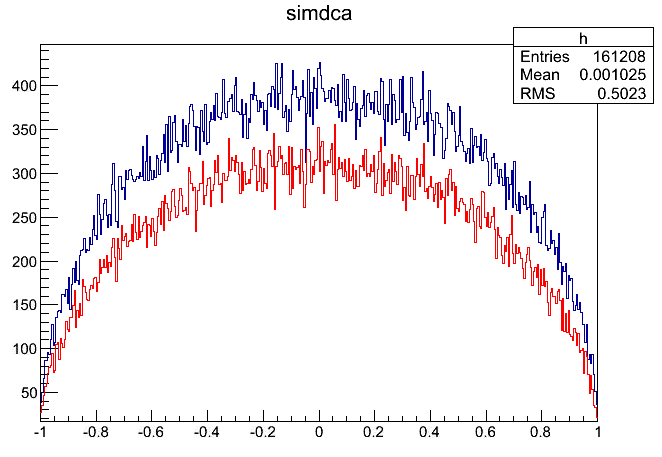 Trackingにバグあり。	
|DCA|>0.5cmを測定できない問題があった。
バグの箇所を発見し、デバッグ&テストを行う
SvxCentralTrackReco::LinkCluster中で、SvxClusterContainerによるクラスタリスト取得時、dphi=0.2を使っていたために、B0で0.5㎝(0.2*2.5㎝)のカットが入ってしまっていた。
修正方法として、B0を検索するときだけ、1㎝になるよう、dphi=0.4に変更する。
ただし、現在のコードでもDCA<0.4㎝において問題ないことが分かっているので、当面変更しないことにする。
SIMDCA
DCA(reco, B0)
Data: 
 Pi+/Pi- single simulation
 Flat pT
 |R| <1cm (DCA)
DCA(cm)
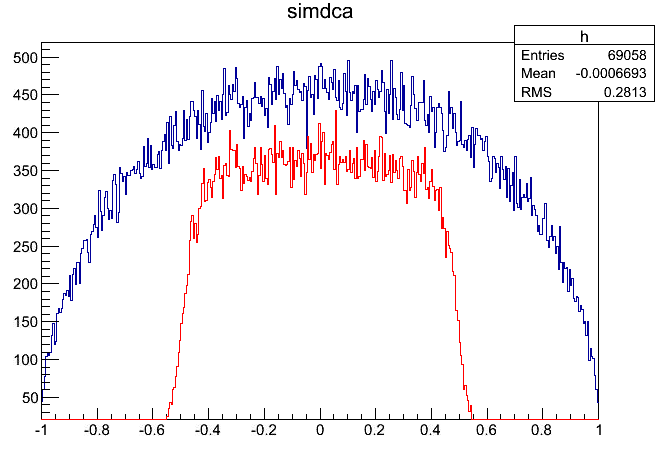 Current algorighm
2012/6/14
RIKEN VTX software meeting
3
K0s and Lambda Simulation
Imput pT distribution
MB in Au+Au (as follows:) 
K0s : average of K+ and K-  
Lambda : mT scaling from proton
Input pT shape is obtained by fitting with expo.
Simulation
200k event (single particle)
X-Y vtx: 70um sigma, 
Z: 5cm
Phi = 2pi, |y|<0.5
pT>1GeV/c
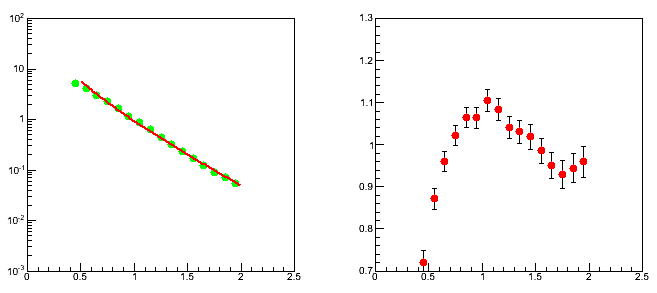 0.5*(K+ + K-)
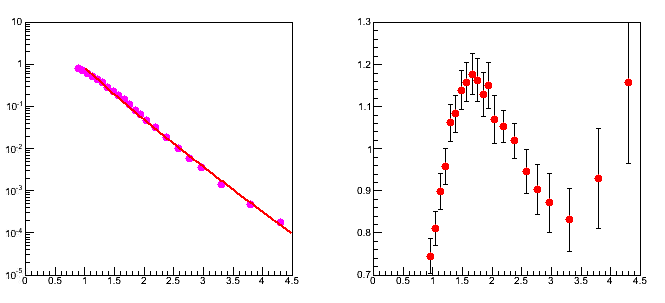 Lambda(scaled)
2012/6/14
RIKEN VTX software meeting
4
DCA distribution from Simulation
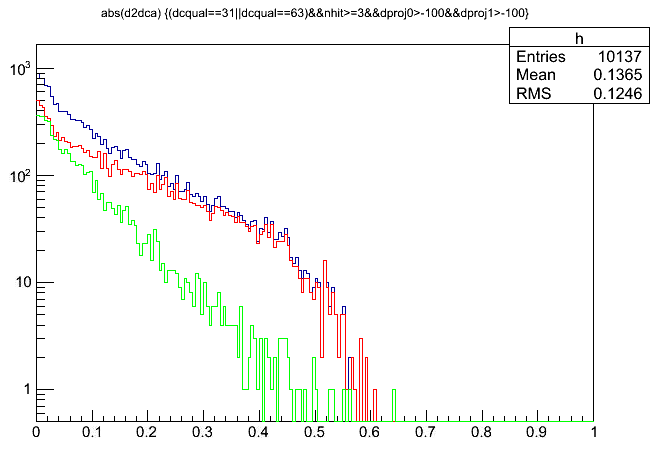 Ntrack generated:
  K0S:        20000*10
 Lambda: 20000*6
Combined
K0s
Lambda
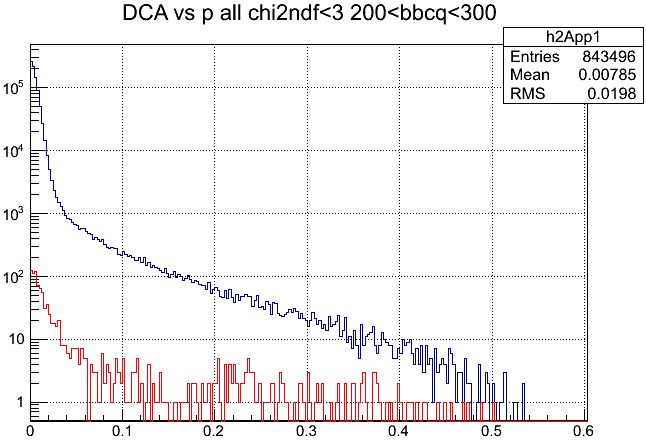 DCA
BG (5 degree)
DCA(cm)
DCA(cm)
DCA distribution is not normalized
DCA shape at DCA>0.5mm is similar with data
2012/6/14
RIKEN VTX software meeting
5
DCA distribution from Simulation 2
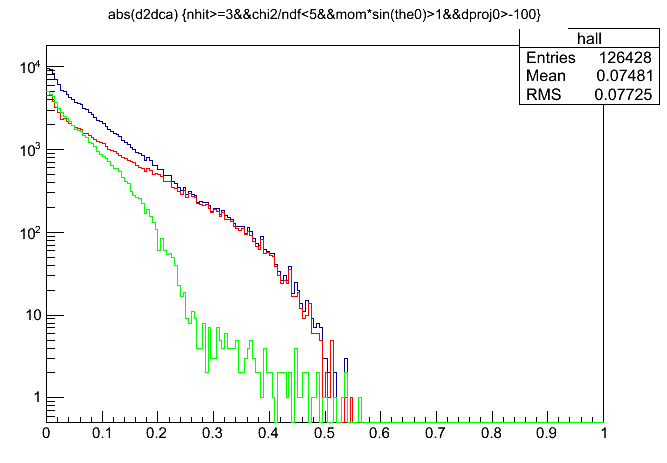 Ntrack generated:
  K0S:        200000*19
 Lambda: 200000*18
Combined
K0s
Lambda
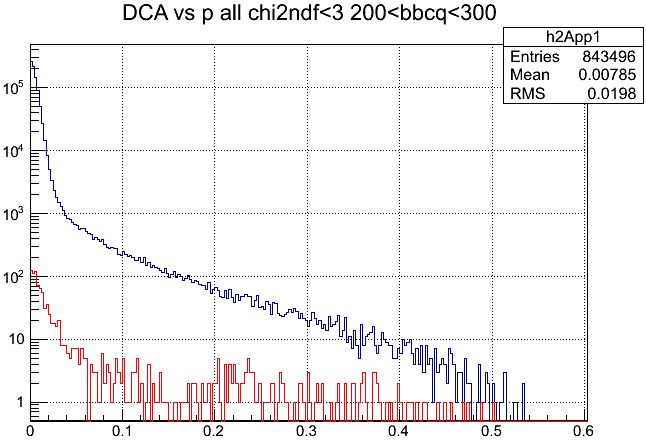 DCA
BG (5 degree)
DCA(cm)
DCA(cm)
DCA distribution is not normalized
DCA shape at DCA>0.5mm is similar with data
2012/6/14
RIKEN VTX software meeting
6
Background study
Study how the conversion makes DCA tail.
Photon tag by Inv-Mass, then check the DCA shape and residual shape
Use pi0 simulation
Made by Shimomura-san
Inv-Mass of electron pairs and phiv
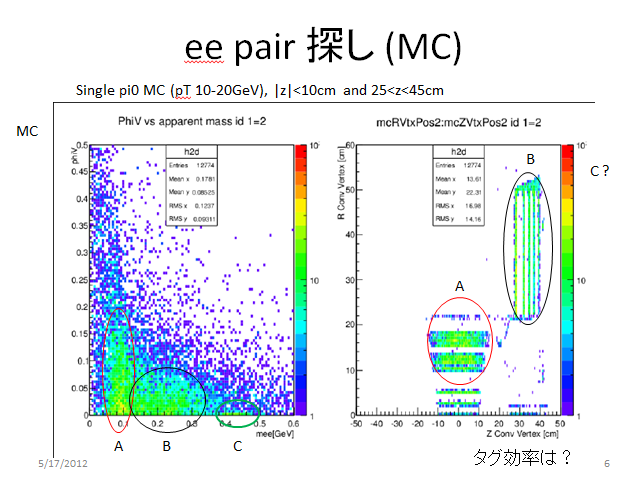 岡田さんスライド
2012/6/14
RIKEN VTX software meeting
7
Mee from Pi0 simulation
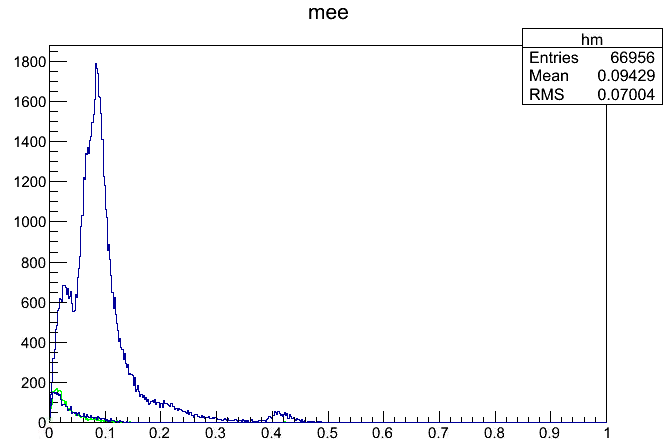 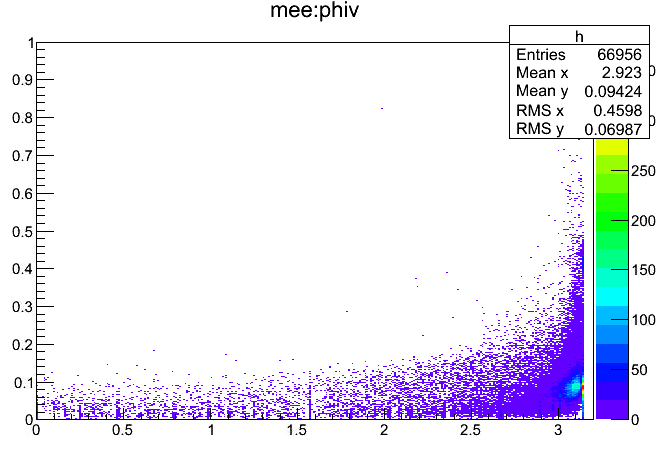 Mee
Mee(phiv<2)
Mee(Dalitz)
Single pi0 simulation
Made by Shimomura-san
Inv-Mass of electron pairs and phiv
Phiv : angle between the B-field vector and a normal vector of the decay plane. In case of conversion, should be 0. but pi in the plot. I think this is due to the reverse field.
60<Mee<120MeV, the peak is made by the conversion on the VTX
No Dalitz peak around Mee~0 compared with run2 and run4
2012/6/14
RIKEN VTX software meeting
8
Low mass Mee
Data in run4
Pi0sim
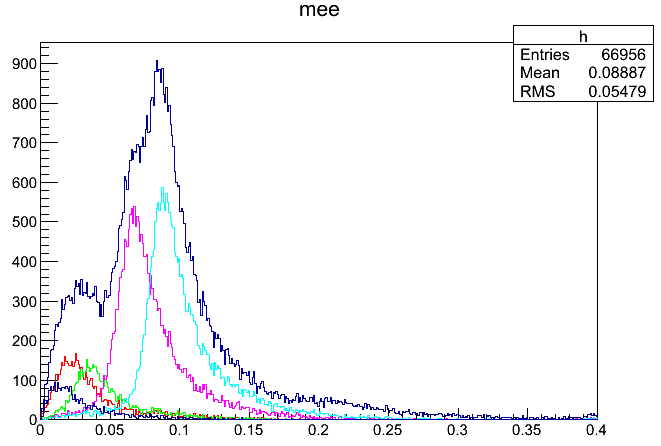 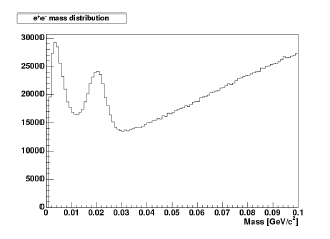 Kajihara-kun’s Dthesis
Total
Dalitz
Conv at B0
Conv at B1
Conv at B2
Conv at B3
Dalitz
BP conversion
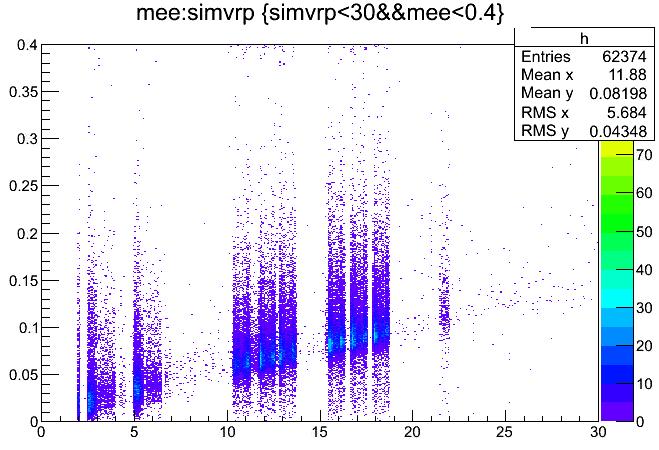 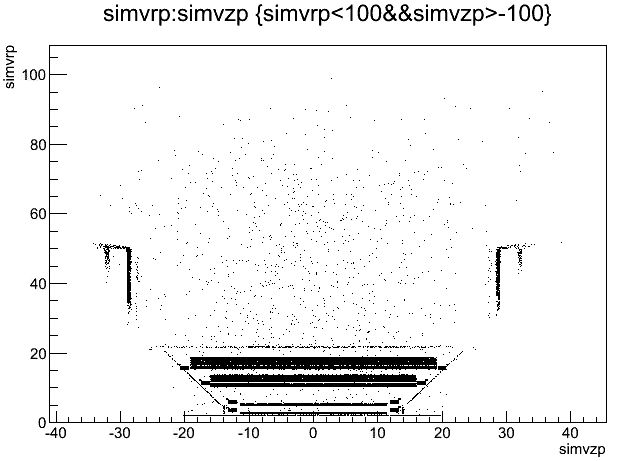 Pi0sim
Pi0sim
Mee(GeV/c2)
2012/6/14
RIKEN VTX software meeting
9
R(cm)
DCA distribution in pi0 sim.
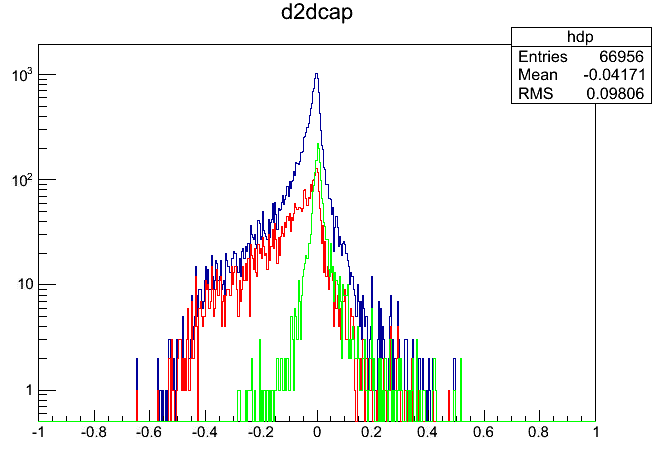 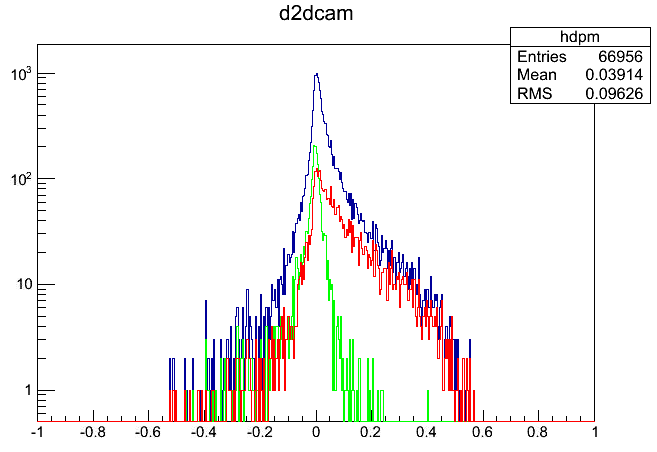 e-
DCA
DCA(Dalitz)
DCA(60-120MeV)
e+
DCA
DCA(Dalitz)
DCA(60-120MeV)
DCA(cm)
DCA(cm)
DCA distribution
Nentry is Npair. Should be Ntrack
2012/6/14
RIKEN VTX software meeting
10
解釈
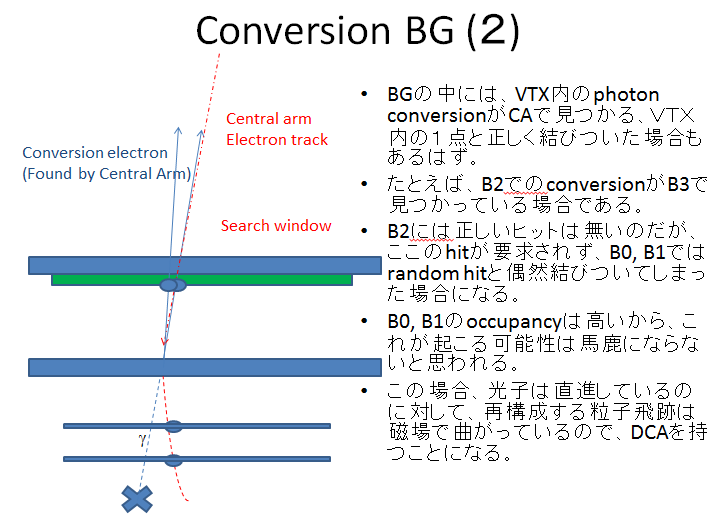 秋葉さんスライド
2012/6/14
RIKEN VTX software meeting
11
Mee and phiv in data
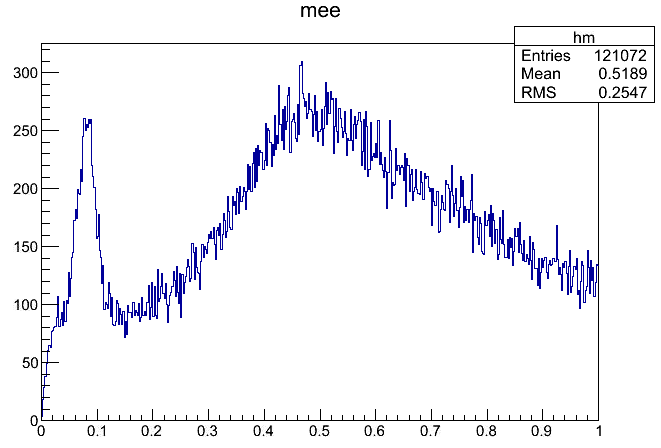 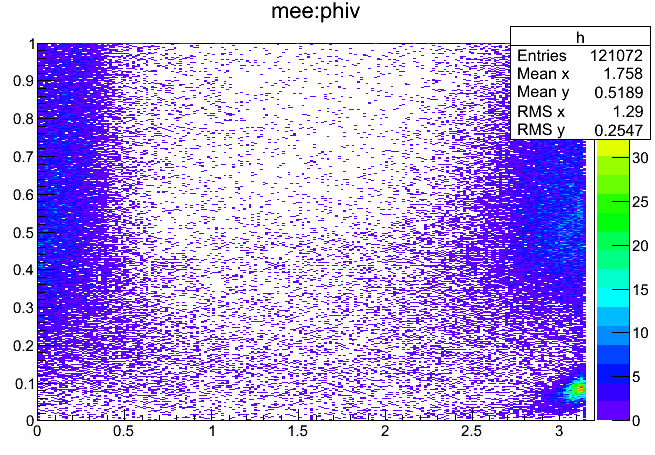 Check Mee and phiv using data (electron ntuple)
The analysis code for the ntuple and compactCNT is made
Clear peak at 60<Mee<120MeV
2012/6/14
RIKEN VTX software meeting
12
2D DCA in DATA
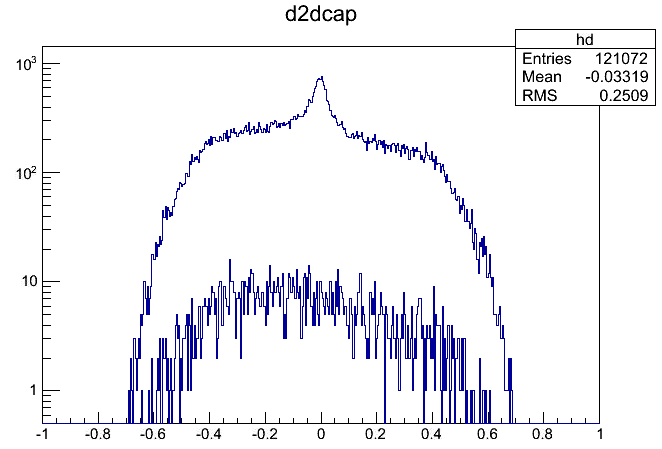 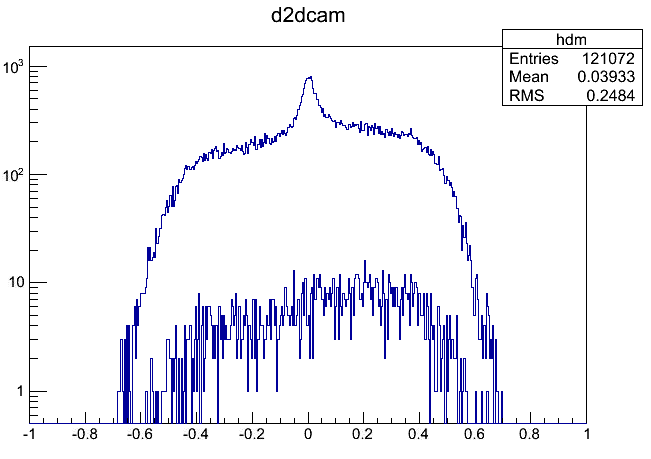 e+
Mee(60-120MeV) & phiv>3
e-
Mee(60-120MeV) & phiv>3
エントリ数はペア数。　Track数にする必要あり。
2012/6/14
RIKEN VTX software meeting
13
まとめと今後
Simulation生成について
MBのpT分布を使って、Simulationを作成した。
Pi0のpT分布をFitして、Simulationを作成する予定

Conversion解析について
Meeを解析し、ConversionをTagできることが分かった。
Ntuple, CompactCNTの両方で解析コードを作成
TagしたConversionを使って、
DCA分布、dphi, dz分布をチェックし、データ中でBGを削除できるカットを探す。
ConversionトラックをデータにEmbedすることで同様の解析を行う。
Conversion　BGのYieldをStudyする。
Sashaが来ているのでEmbeddingの方法を聞く
2012/6/14
RIKEN VTX software meeting
14